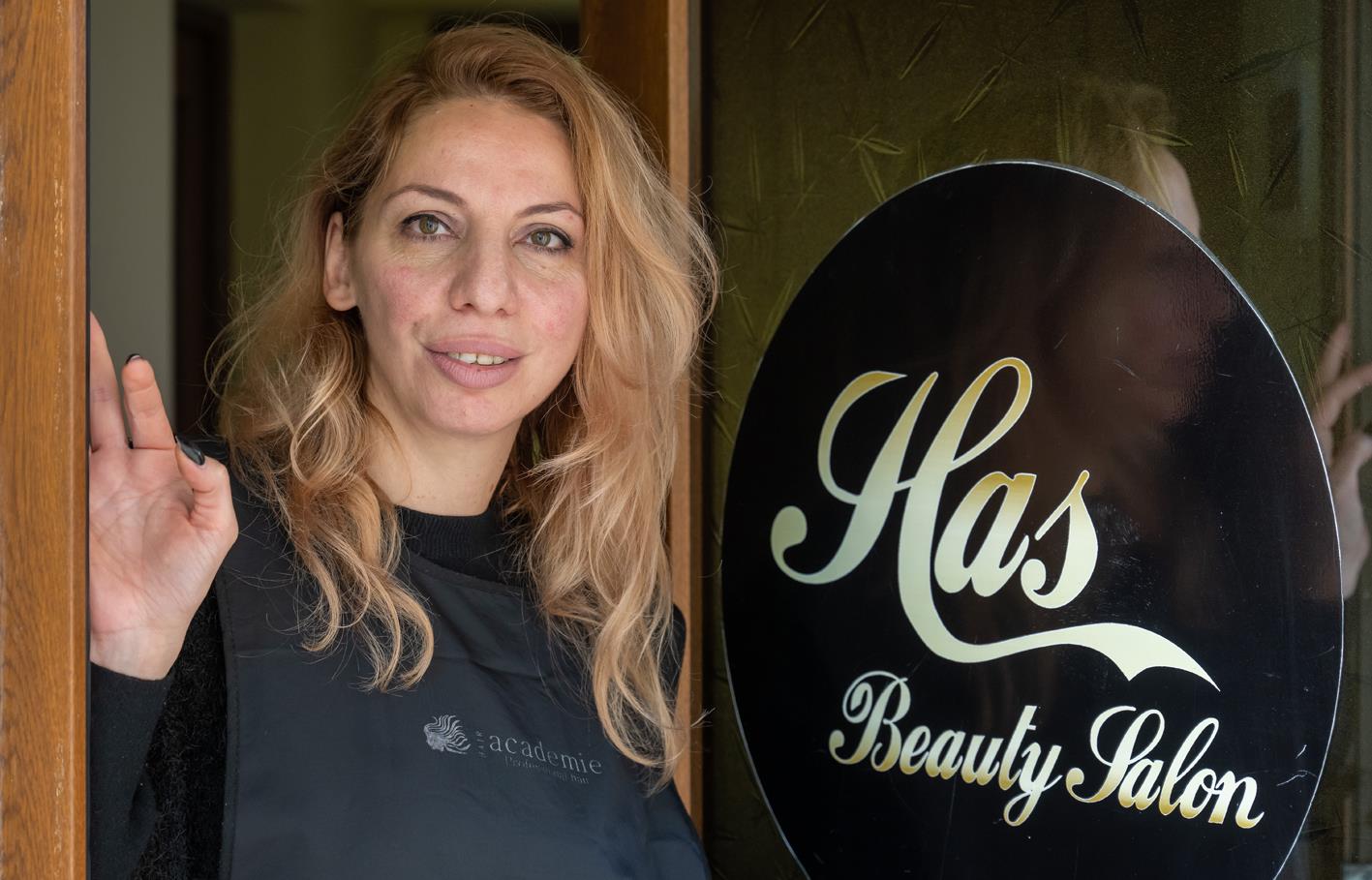 Armenien
Jobs für Flüchtlinge und Ausgegrenzte
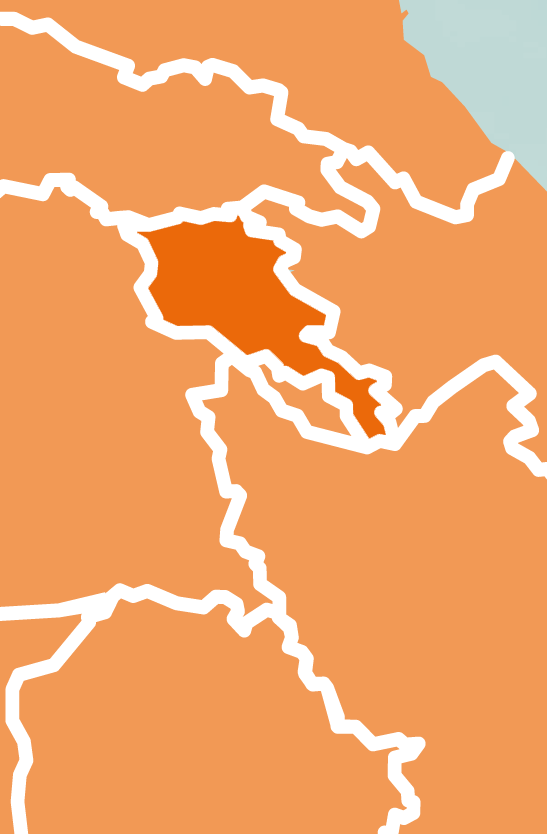 Armenien
Armenien 	Deutschland

Fläche in km² 	29.476	357.022
Bevölkerung in Millionen 	3,0	84,2
Bevölkerungsdichte in Einw./km²	100,9	235,8
Mittleres Alter in Jahren	36,6	47,8
Anteil ländlicher Bevölkerung in %	36,3	22,2
Säuglingssterblichkeit in % 	1,2	0,3
Lebenserwartung in Jahren	76,4	81,7
Kinder pro Frau im Durchschnitt	1,7	1,6
Anteil untergewichtiger Kinder in % 	2,6	0,5
Jugendarbeitslosigkeitin % 	36,1	7,0
Bruttosozialprodukt in $/Kopf 	14.200	53.200

Quelle: CIA World Factbook (2023)
GEORGIEN
ARMENIEN
ASERBAIDSCHAN
Jerewan
Dschermuk
TÜRKEI
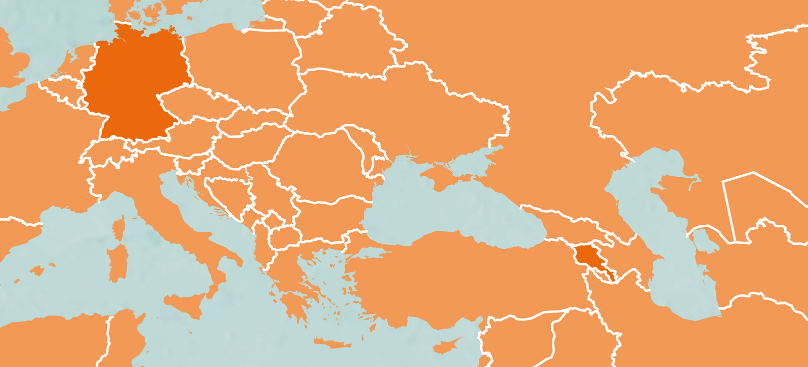 IRAN
ARMENIEN
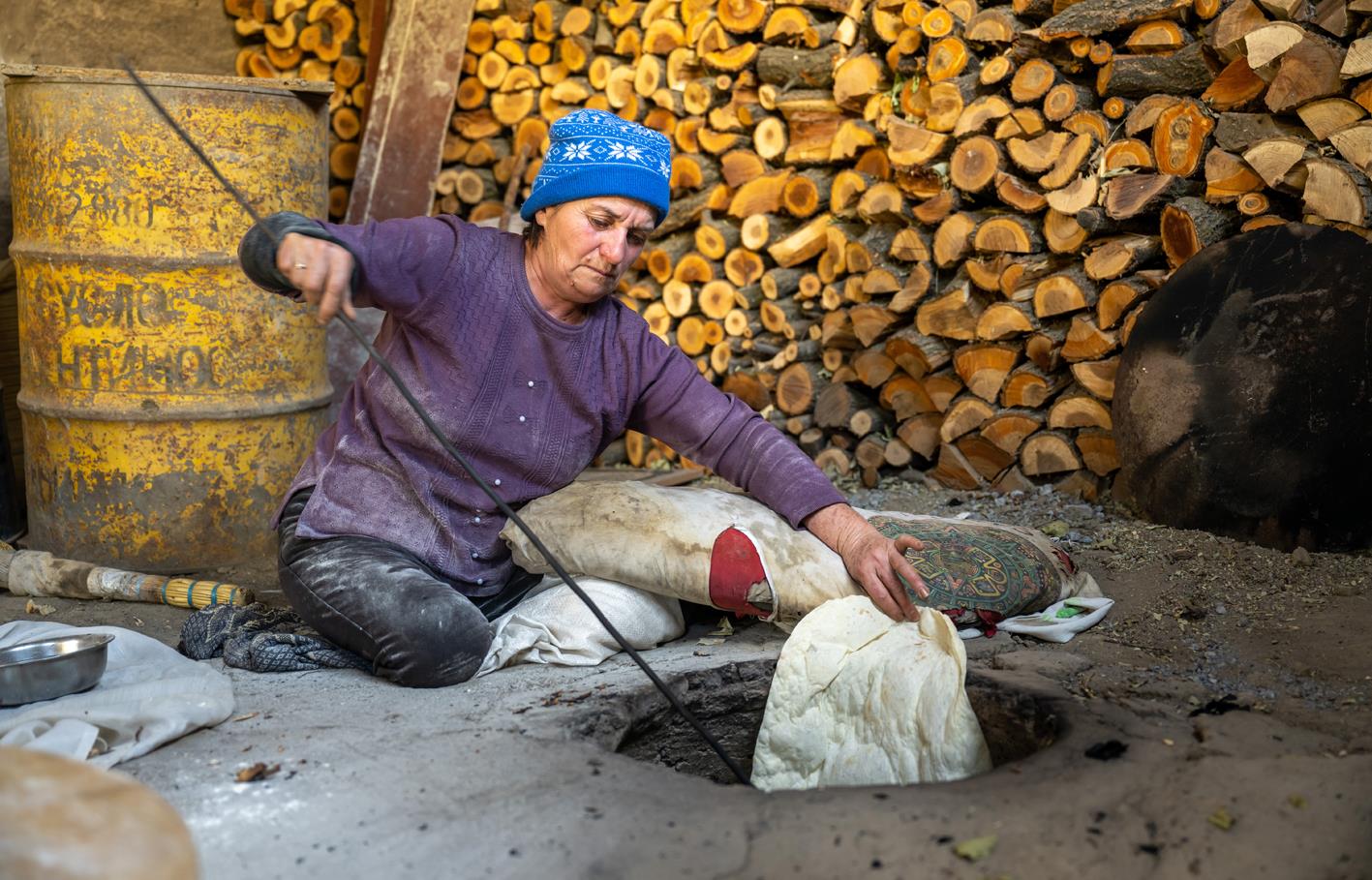 Armenien ist das ärmste Land im Südkaukasus mit einer wenig entwickelten Industrie und einer hohen Arbeitslosenrate, besonders unter Frauen und jungen Menschen.
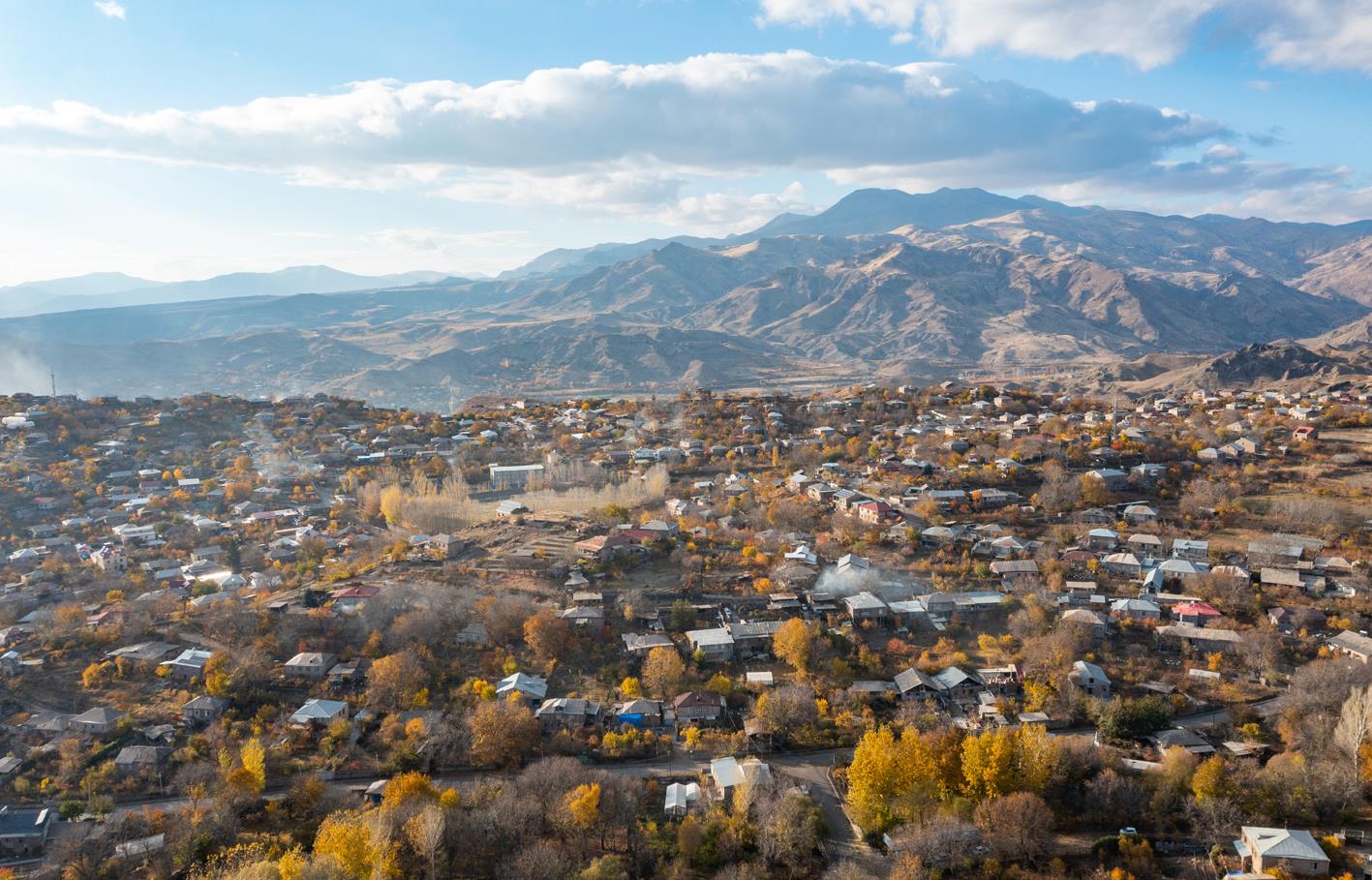 Besonders schwierig ist die Situation in Vayots Dzor. Hier suchen viele Flüchtlinge aus dem benachbarten Bergkarabach Schutz – und aktuell auch aus der Ukraine.
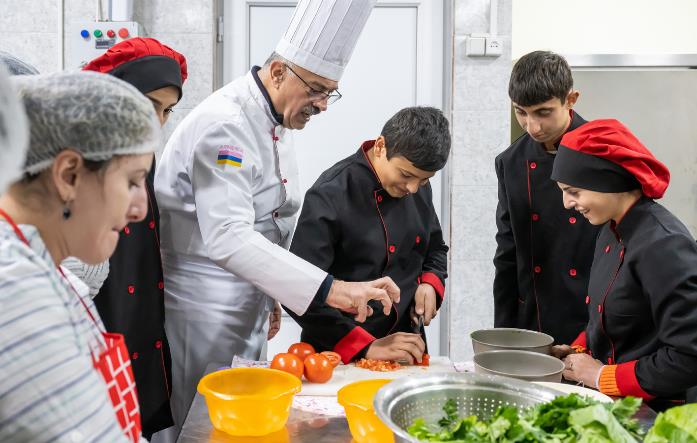 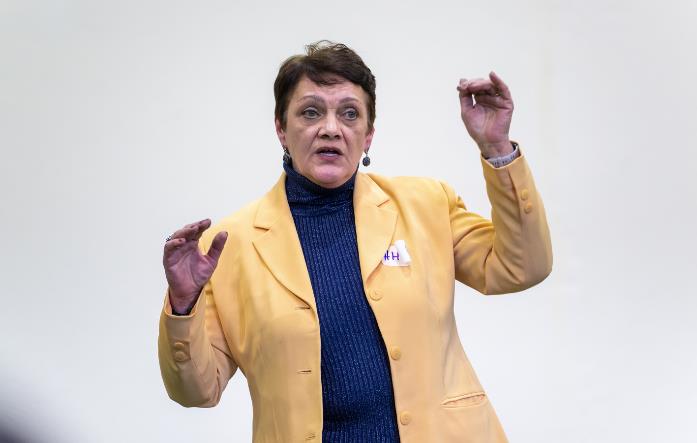 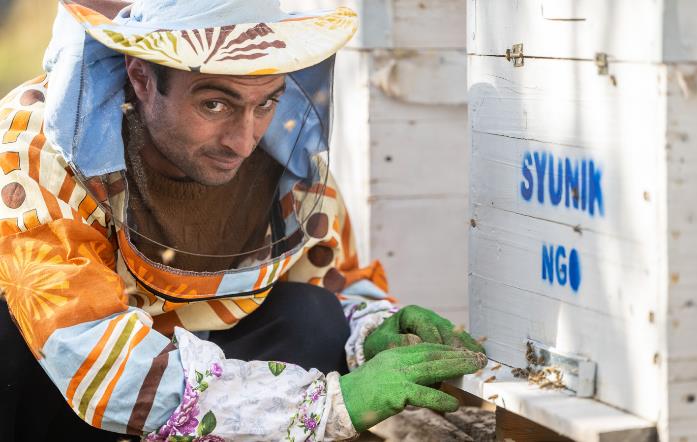 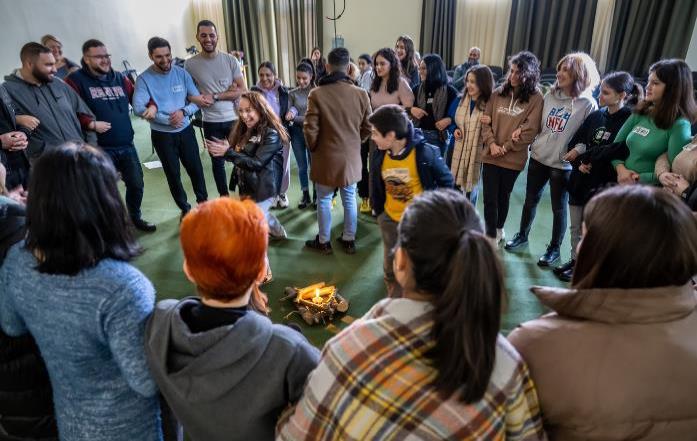 Die Organisation SYUNIK gibt Frauen und  jungen Menschen eine Perspektive. Sie bietet Ausbildungskurse an, vermit­telt Praktika und hilft bei der Existenz­grün­dung.
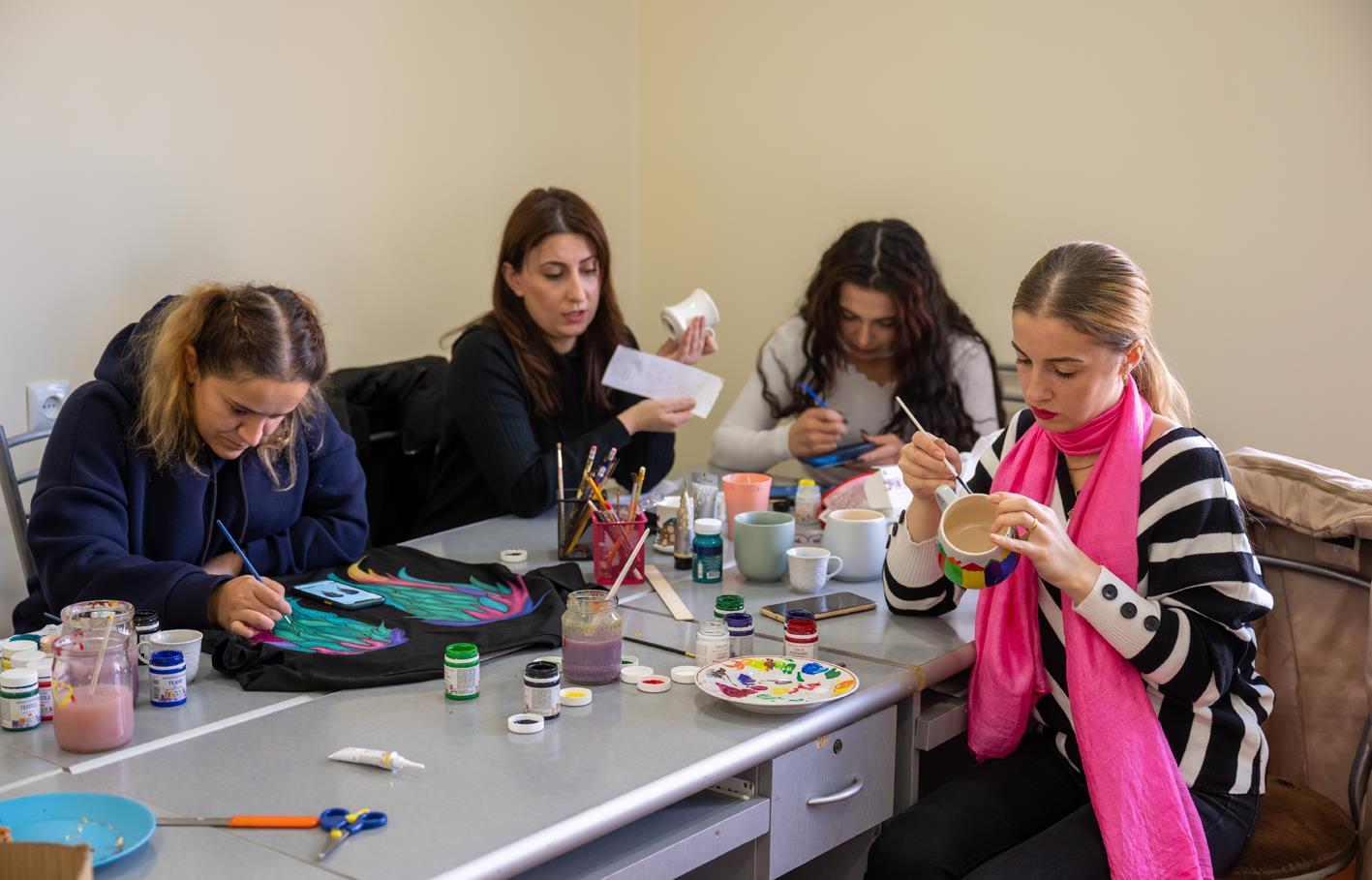 Im Gemeindezentrum von Dschermuk riecht es nach Farbe und Lösungsmittel. Eine Handvoll Frauen sitzt um einen Tisch herum. Fast alle bemalen Tassen, eine ein T-Shirt.
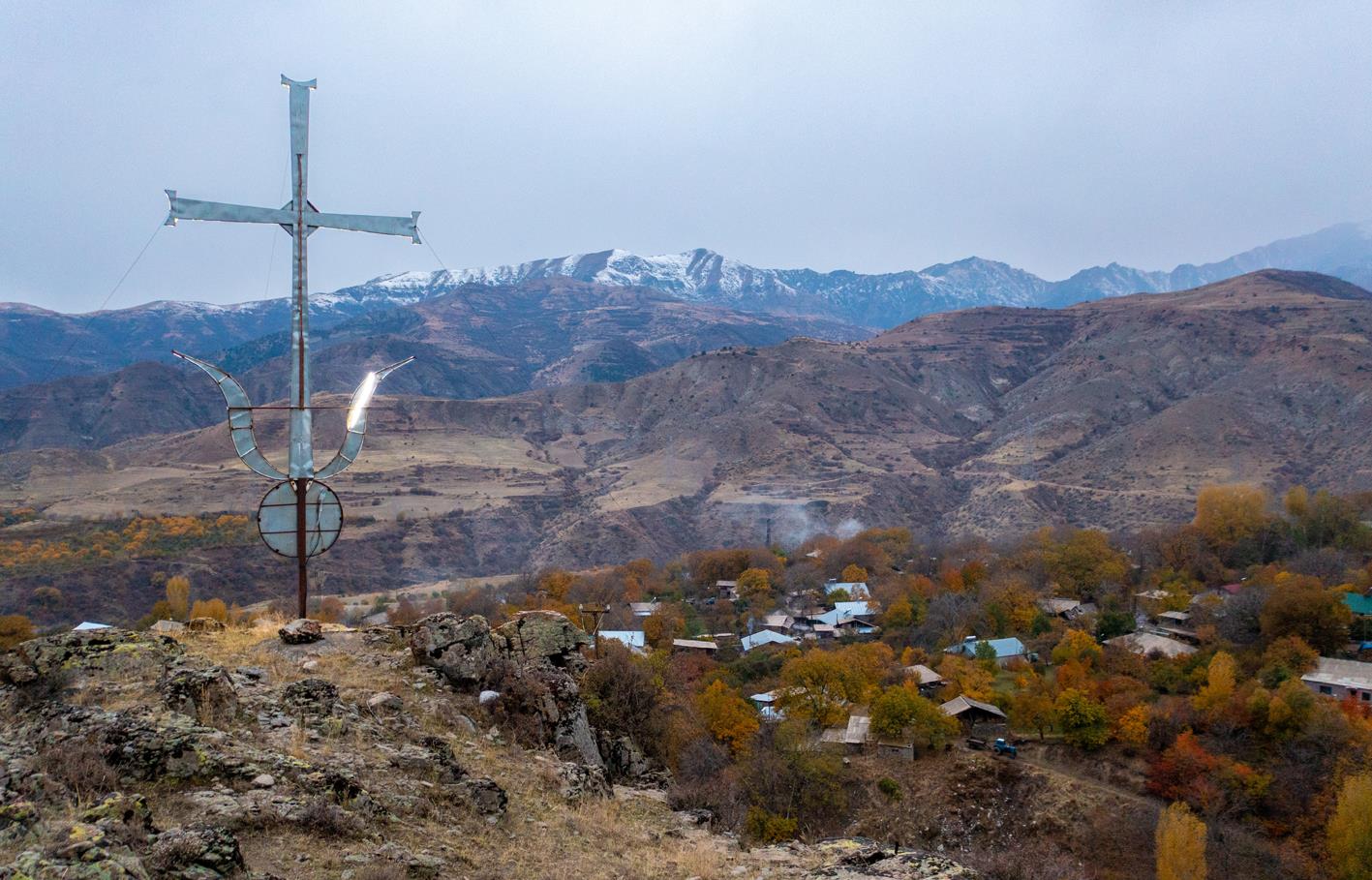 Die kleine Stadt Dschermuk liegt nahe der Grenze zu Aserbaidschan. Immer wieder kommt es in der Region zu Schusswechseln. Die Menschen denken nur von Tag zu Tag.
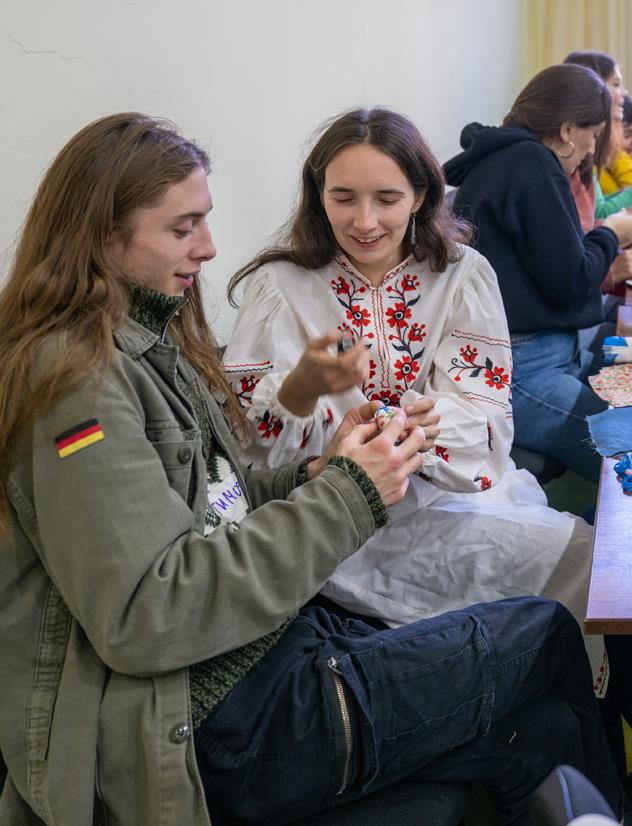 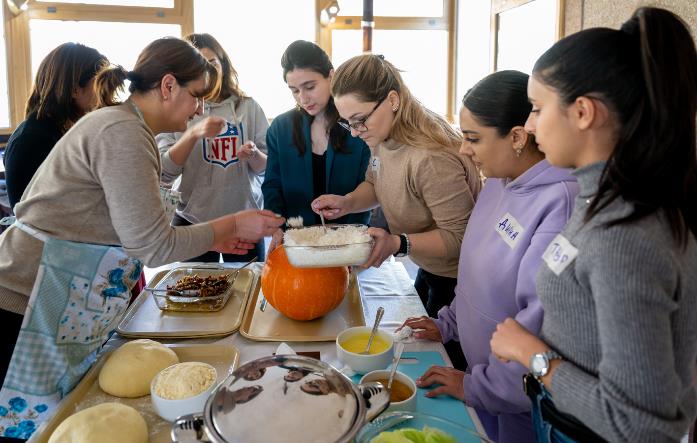 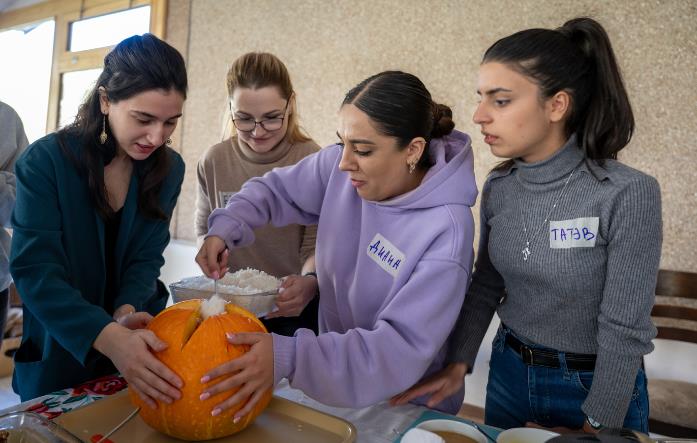 In dieser ungewissen Situation bietet SYUNIK Orte der Ruhe und der Hoffnung. Vor allem Frauen finden hier eine Perspektive. Sie lernen malen, stricken und kochen.
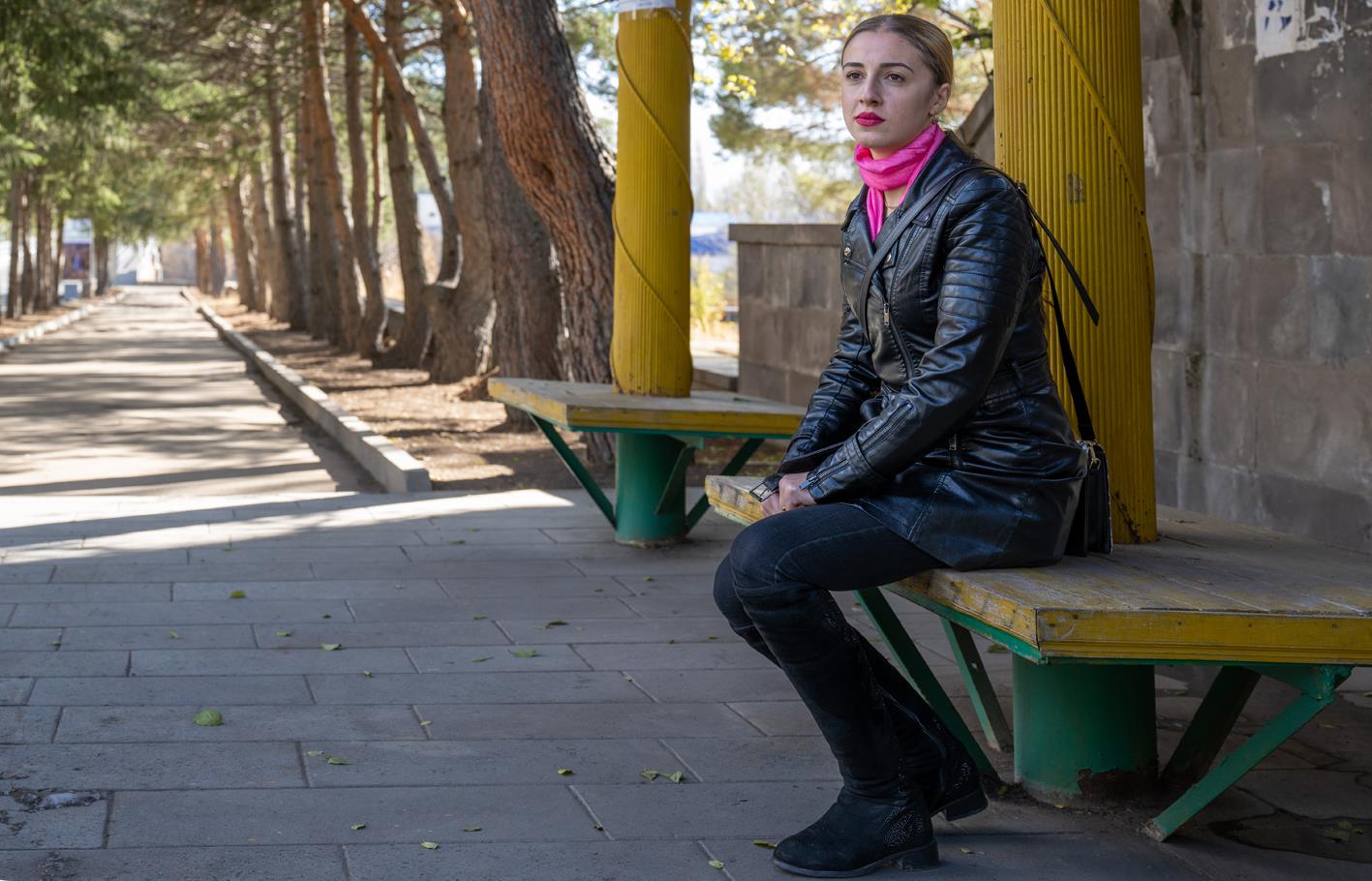 Manuschak Gharzaryan ist eine von ihnen. Sie heiratete jung. Für eine Ausbildung fehlten immer Zeit und Geld. Ihr Traum, Lehrerin zu werden, war schnell vergessen.
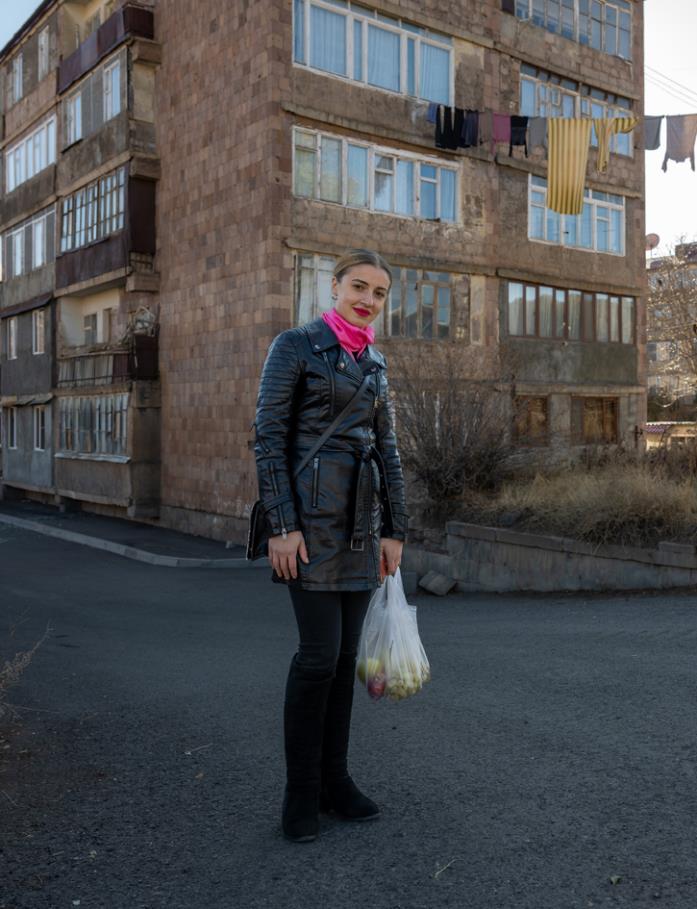 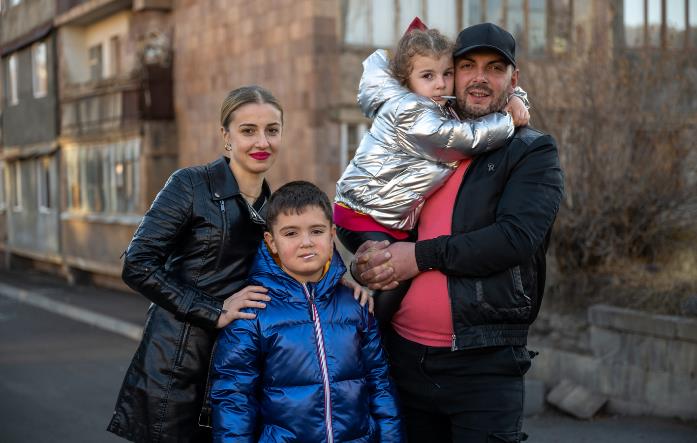 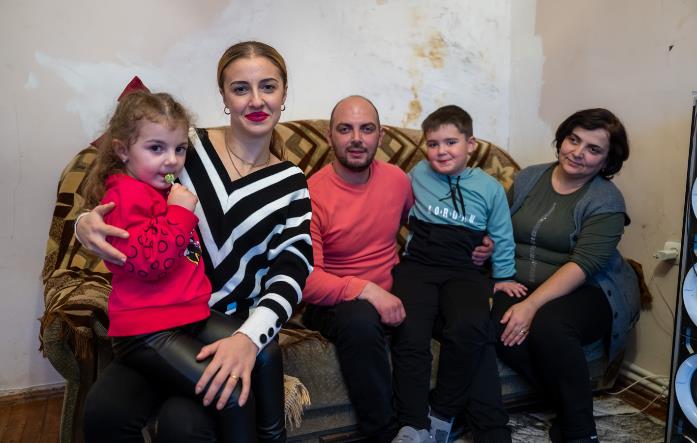 Nach dem Ende des Malkurses fährt sie mit dem Bus nach Hause. Auf engstem Raum wohnt sie mit ihrem Mann, den beiden Kindern, den Schwiegereltern und ihrem Bruder.
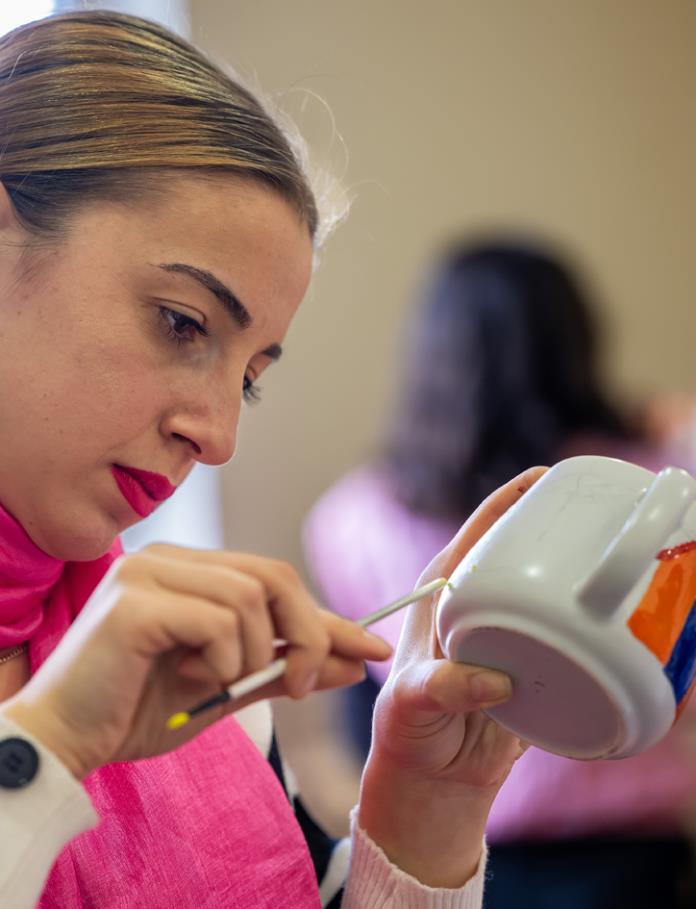 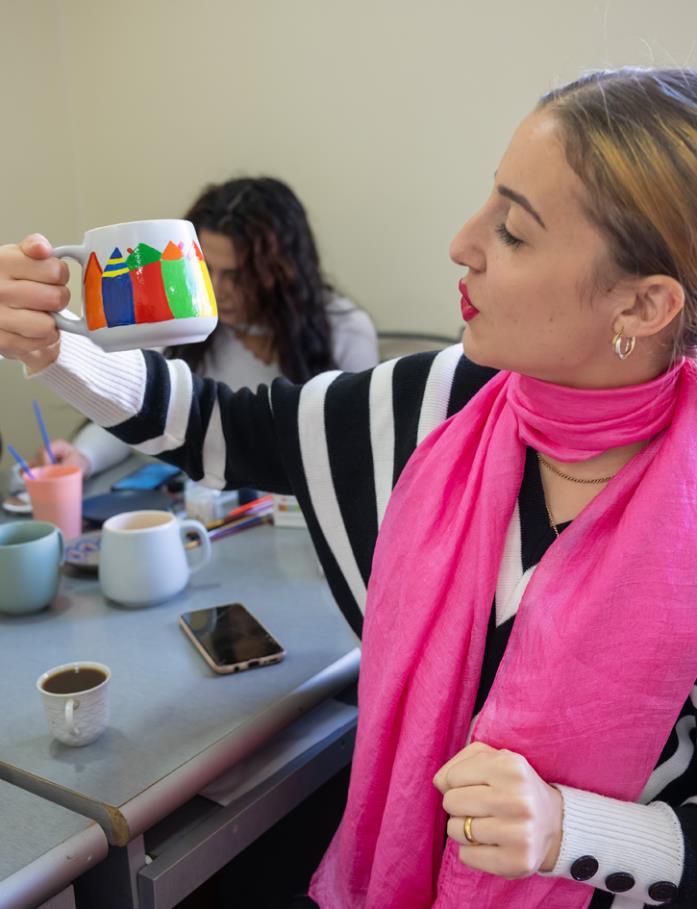 Das Geld ist immer knapp bei den Gharzaryans. Ihr Mann verdient mit mehreren Jobs etwa 300 Euro im Monat. Deshalb besucht Manuschak den Malkurs von SYUNIK.
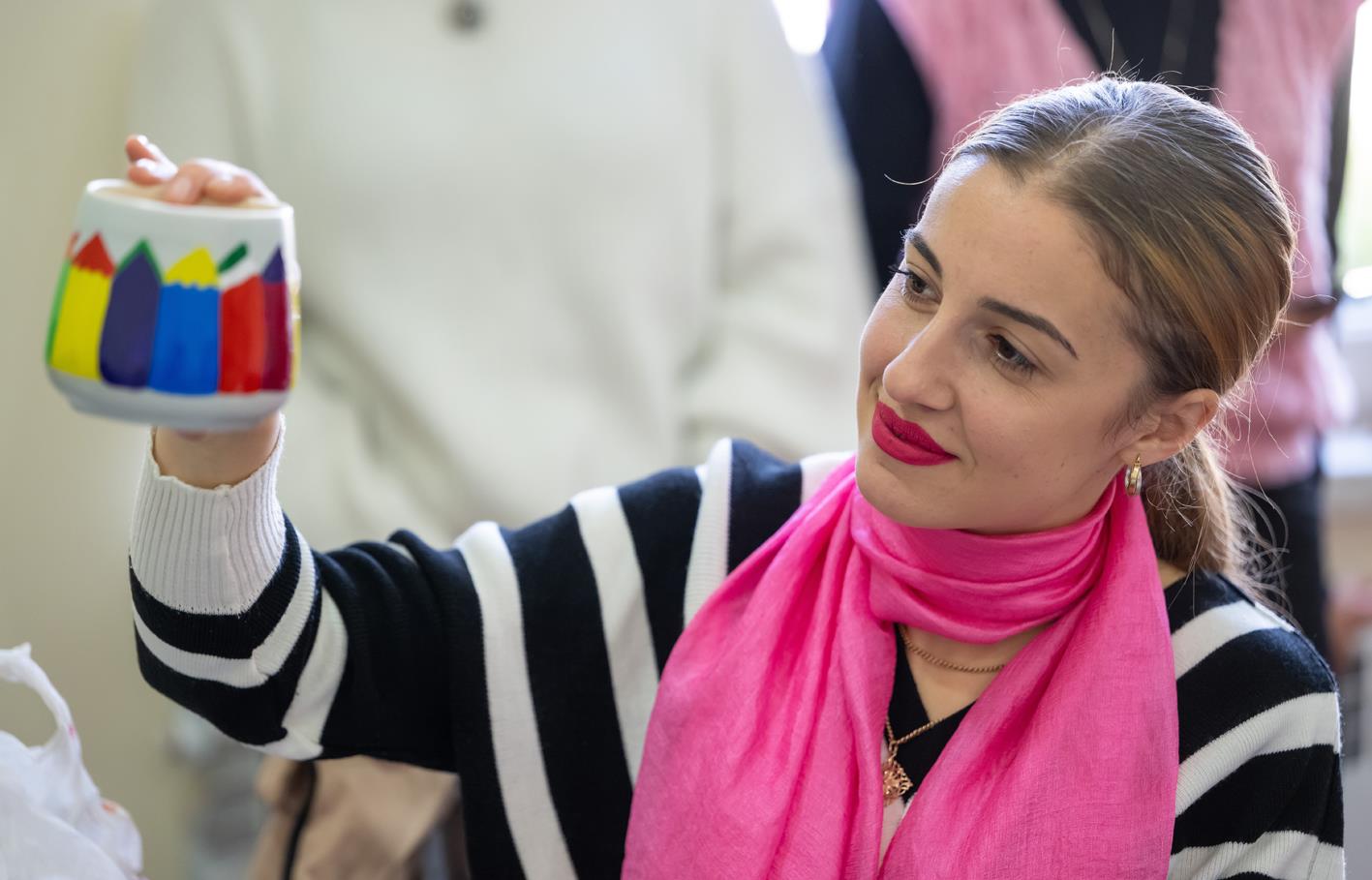 Einige ihrer Produkte hat sie schon verkauft. „Ein super Gefühl. Ich habe gar nicht geglaubt, dass ich das kann“, freut sich die 26-Jährige.
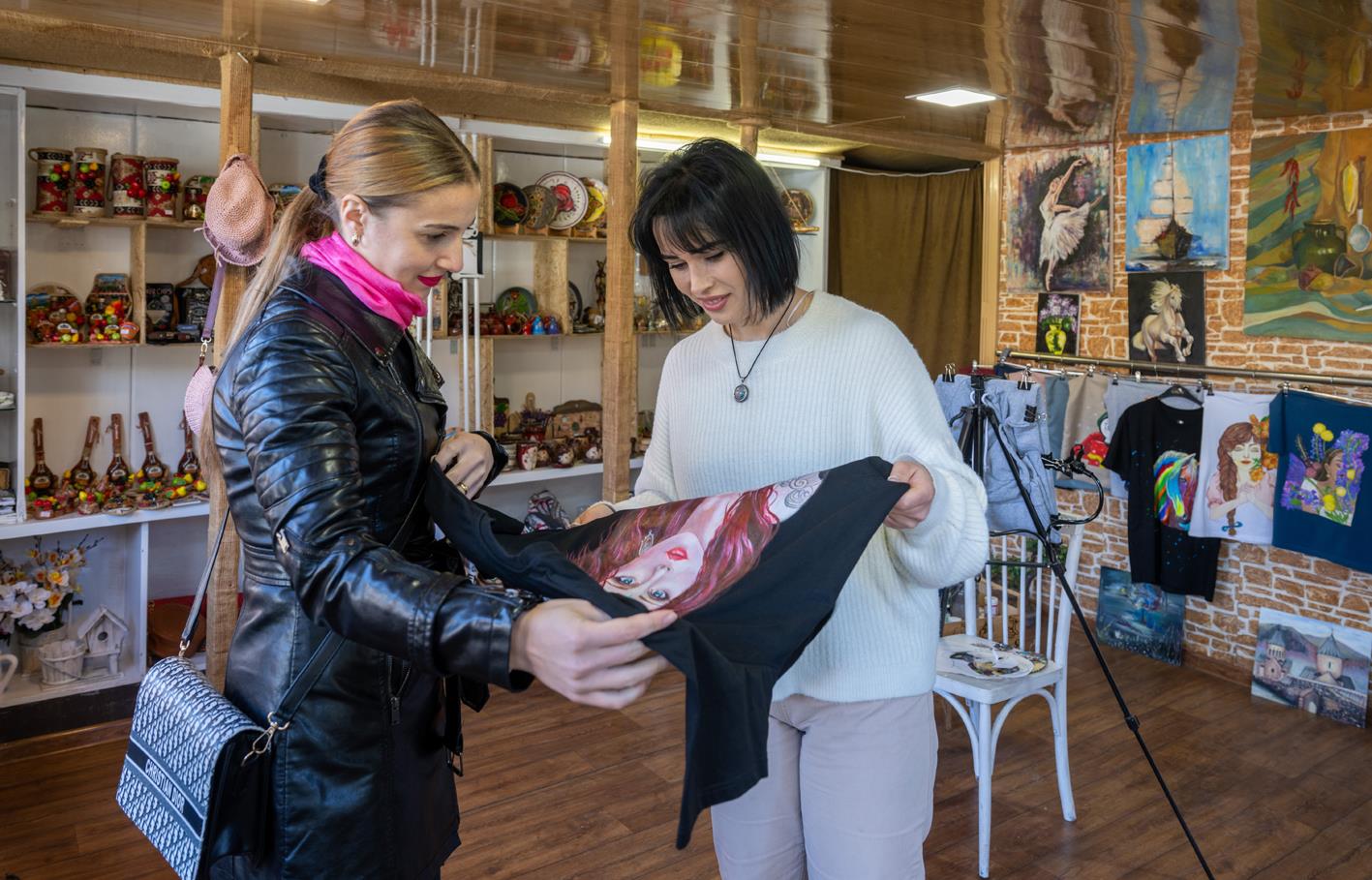 Ein Souvenirladen in Dschermuk bietet ihre T-Shirts zum Verkauf an. Ihren Wunsch Lehrerin zu werden, hatte sie vergessen. Jetzt träumt sie einen neuen Traum.
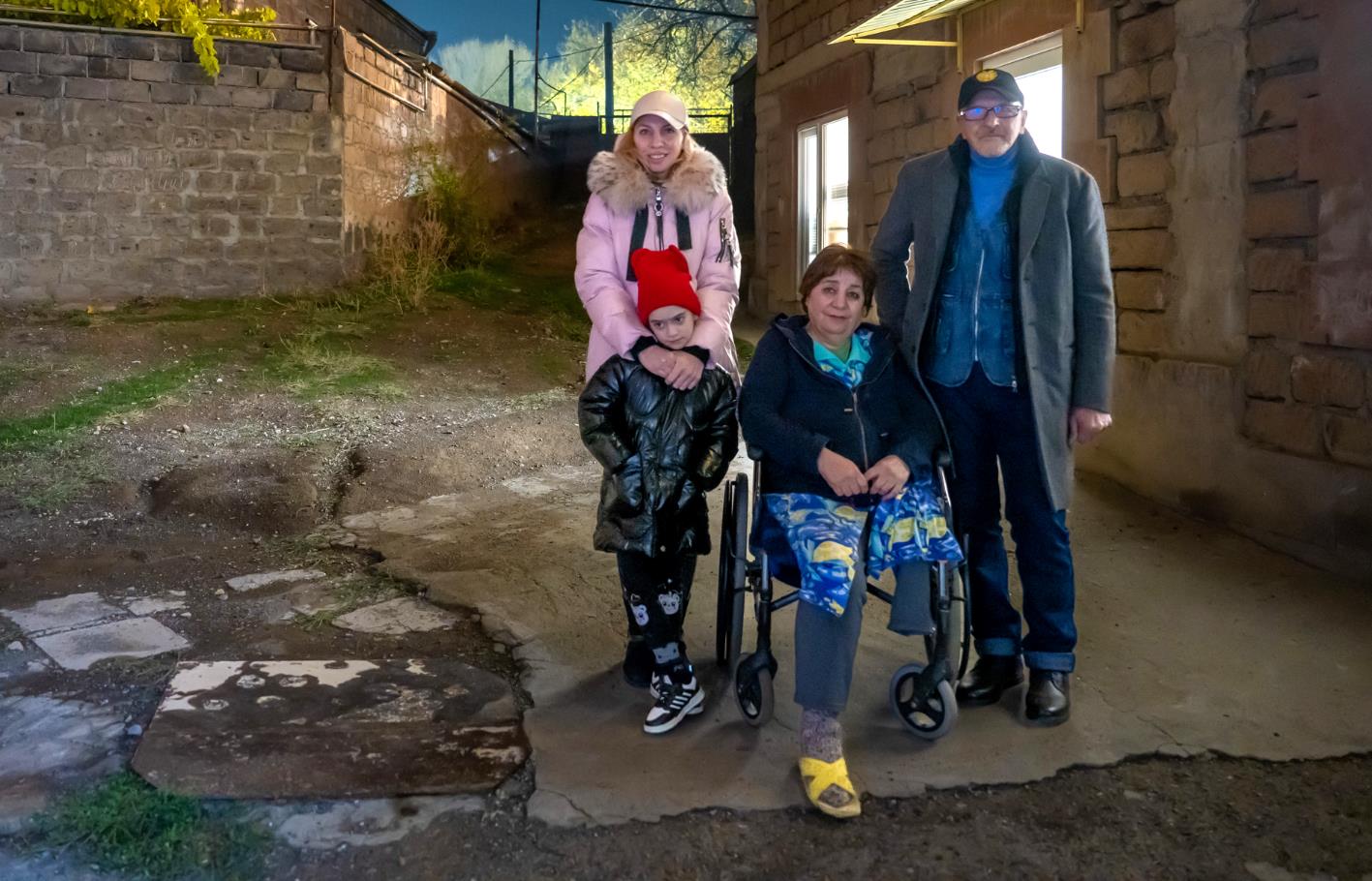 Auch Milena Harutunyans Familie bekommt Hilfe von SYUNIK. Die Sechsjährige hat eine Form des Autismus. Ihre Familie ist vor dem Krieg in der Ukraine geflohen.
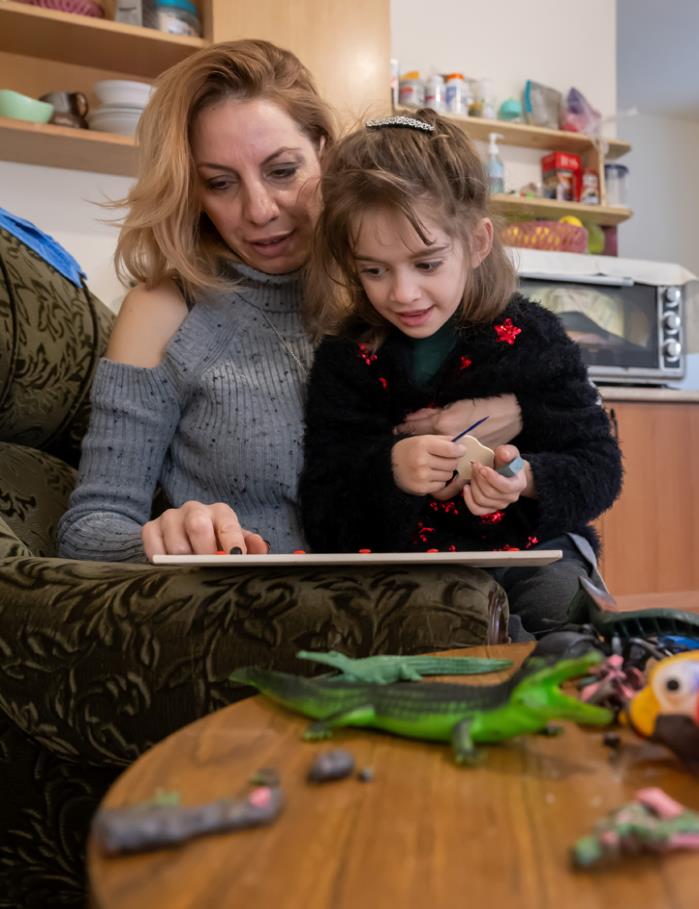 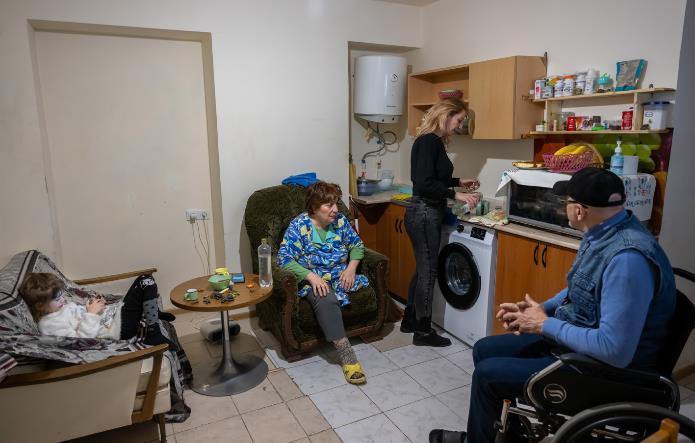 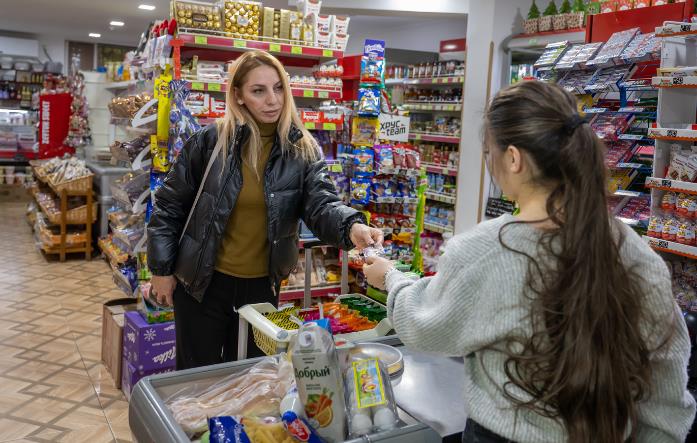 Von SYUNIK bekamen die Harutunyans zunächst das Allernötigste: eine Unterkunft, Kleidung, Hygieneartikel und eine Geldkarte zum Einkaufen im Supermarkt.
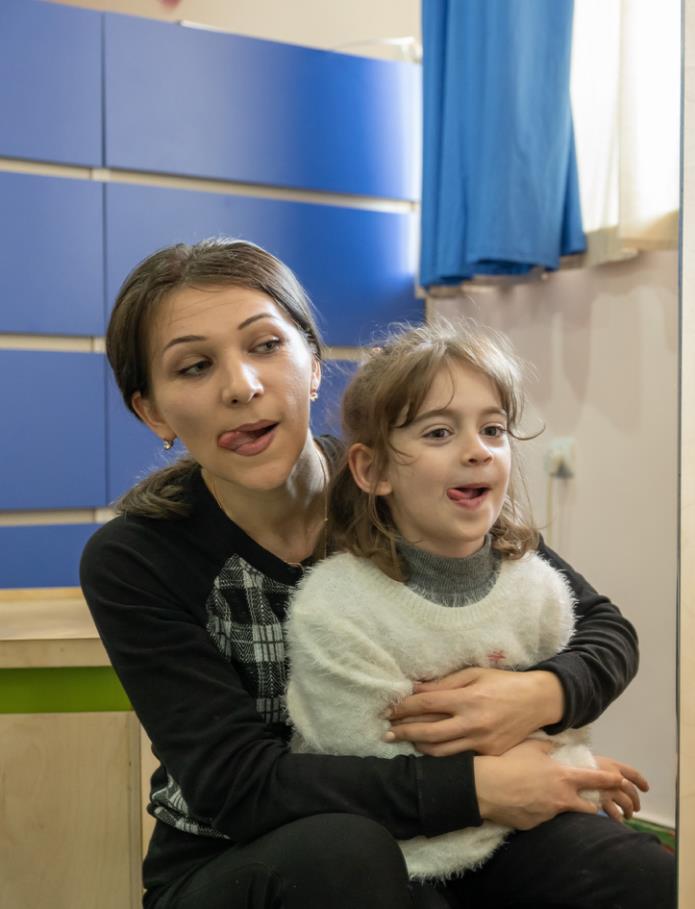 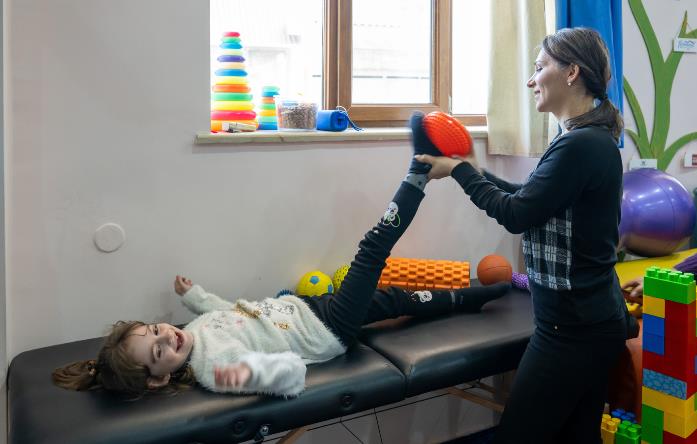 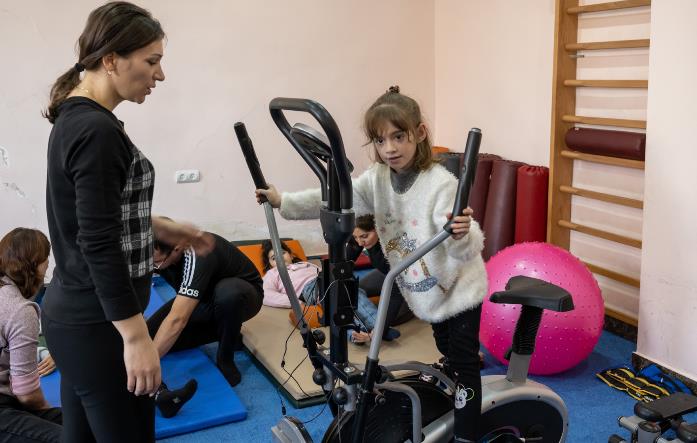 Anschließend suchten die Mitarbeiterinnen von SYUNIK für Milena 
einen Kita- und einen kostenlosen Therapieplatz.
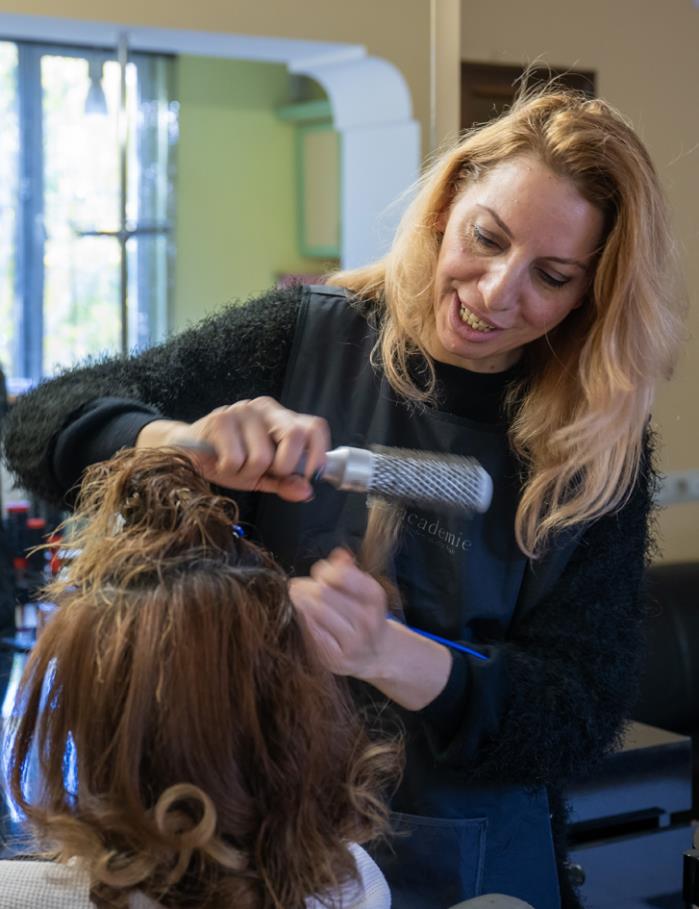 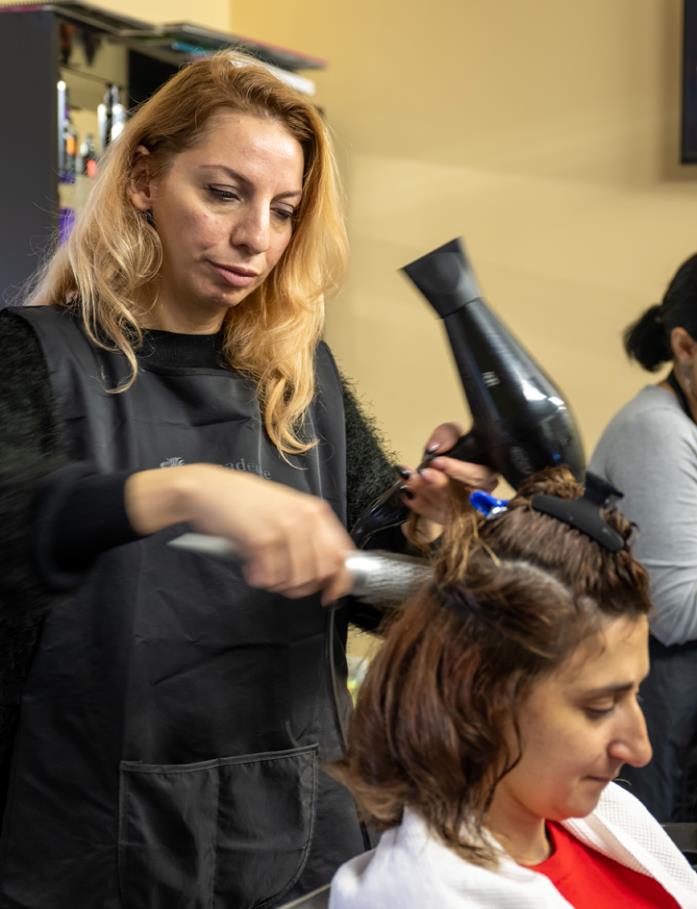 Milenas Mutter Nelly hat eine Arbeit gefunden. In einem Schönheits­salon im Zentrum von Jeghegnadzor arbeitet sie als Friseurin.
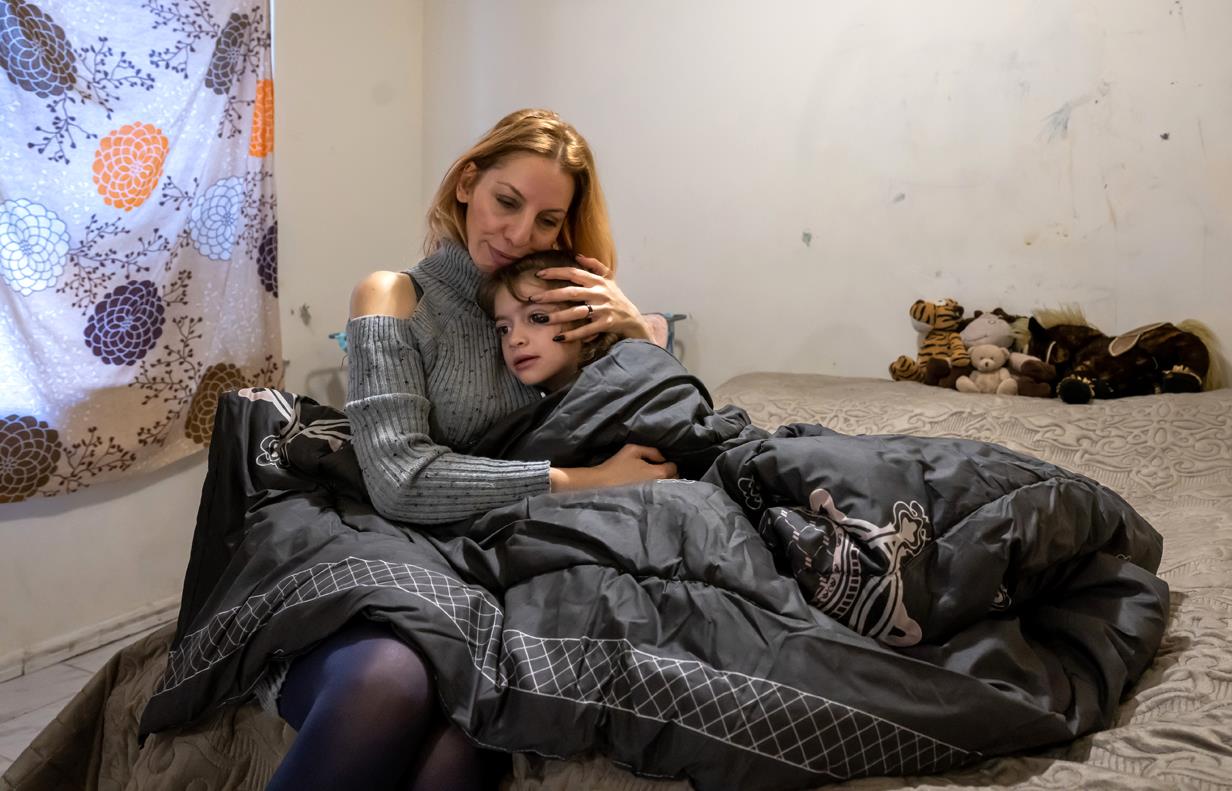 Nelly Harutunyan möchte noch einmal ganz von vorn anfangen und auf eigenen Füßen stehen. Die Energie dafür hat sie – weil SYUNIK ihr das Ankommen erleich­tert hat.
Sie sahen eine Präsentation zum Projekt der Partnerorganisation 
Syunik-Development Communal NGO (SYUNIK) aus Armenien.
Jobs für Flüchtlinge und Ausgegrenzte
www.brot-fuer-die-welt.de/projekte/armenien-armut

Herausgeber
Brot für die Welt
Evangelisches Werk für Diakonie und Entwicklung e.V.
Caroline-Michaelis-Str. 1
10115 Berlin
Telefon 030 65211 4711
kontakt@brot-fuer-die-welt.de 


Redaktion Thorsten Lichtblau, Thomas Knödl
Text Diana Laarz
Fotos Thomas Einberger
Gestaltung Thomas Knödl 					     

Berlin, August 2023
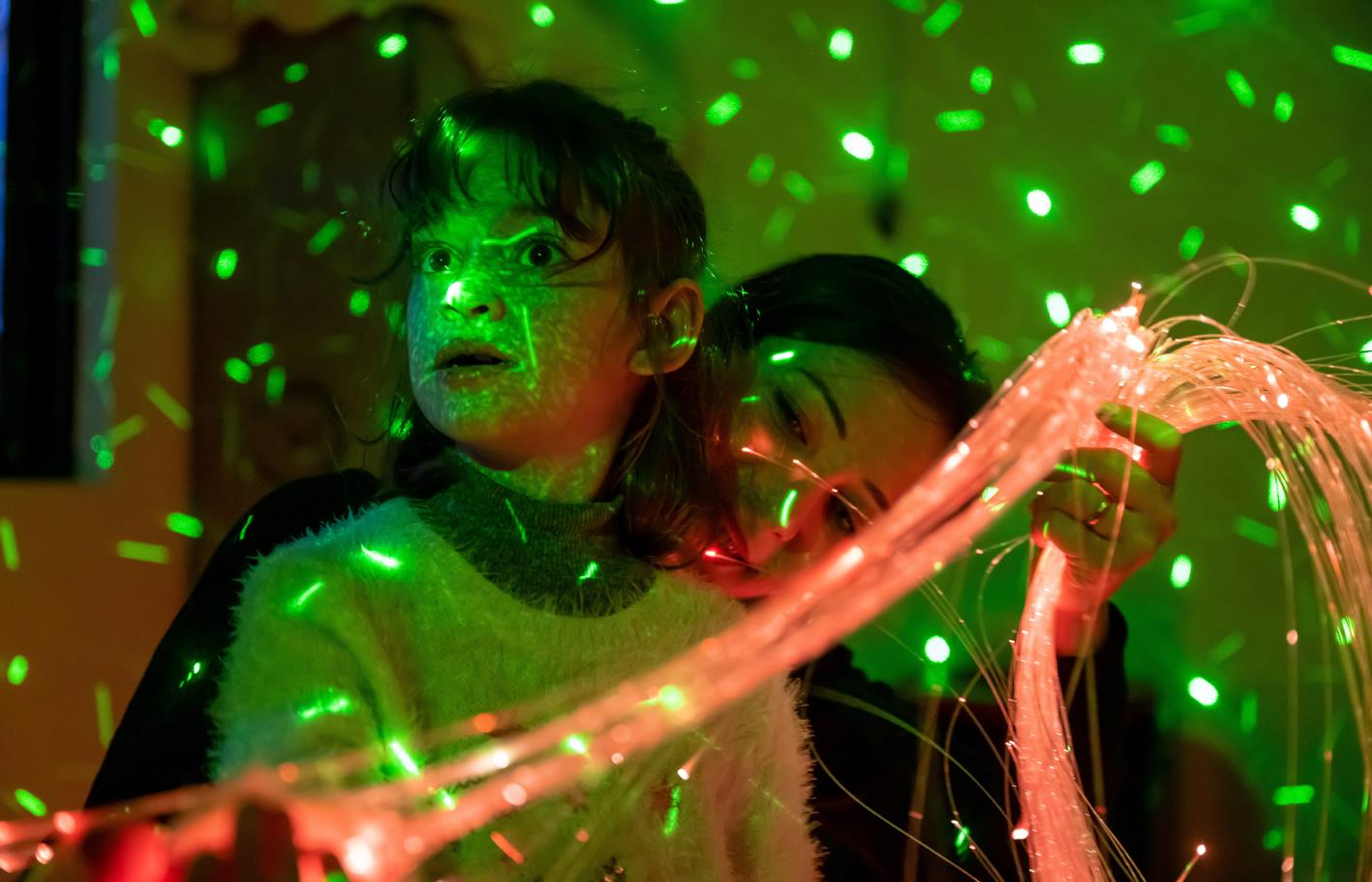 Spendenkonto
Bank für Kirche und Diakonie
IBAN: DE10 1006 1006 0500 5005 00